Санкт-Петербургский государственный университет промышленных технологий и дизайна
Волонтеры ЦСТД
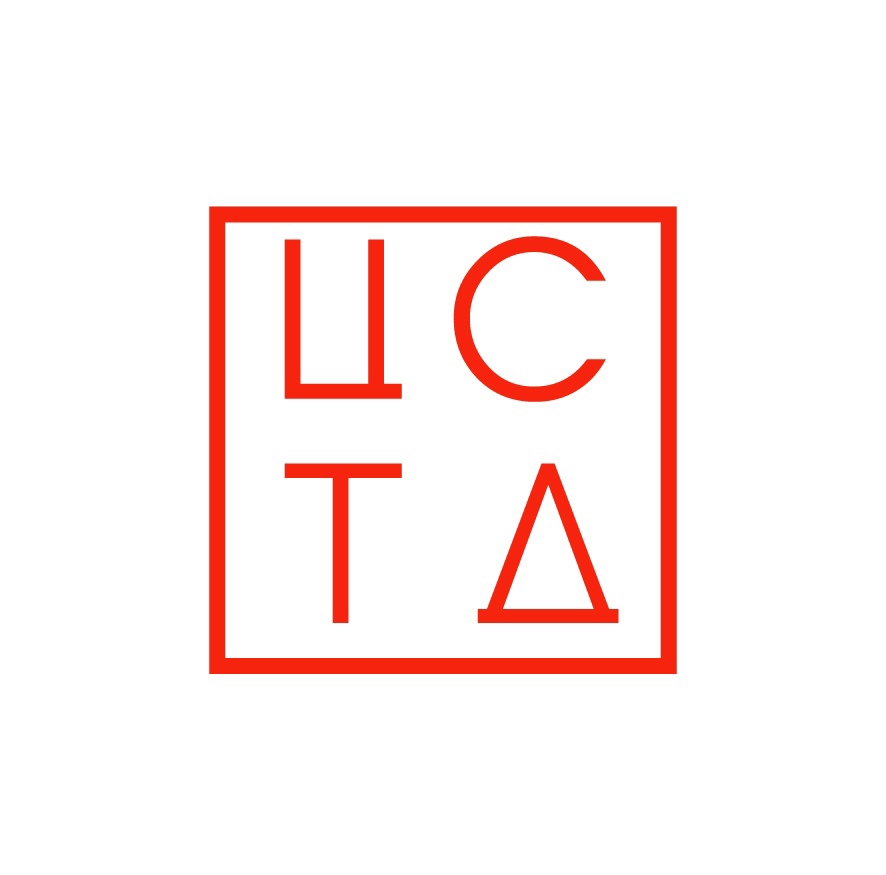 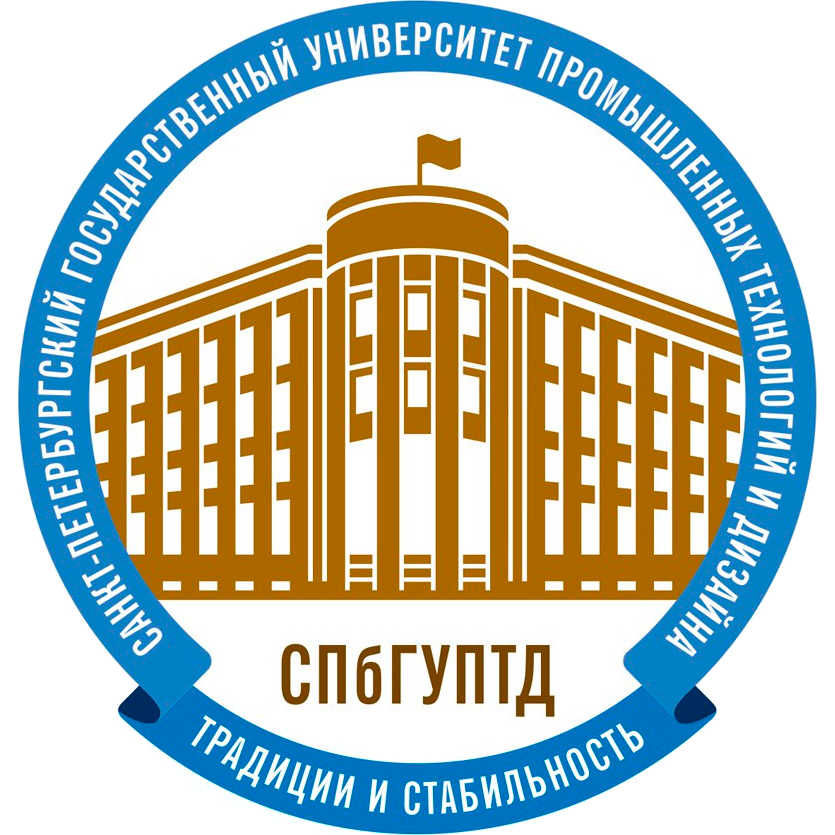 Крупные мероприятия
Дружная команда
Теплая атмосфера
Волонтерский центр - это
«Во все творческие»
Презентация «Во все творческие» - мероприятие для первокурсников, где представляются творческие коллективы университета.

Волонтеры помогают координировать студентов, оказывают помощь технической службе при подготовке площадки.
«Мама, я на сцене»
«Мама, я на сцене» – платформа творчества для первокурсников вузов Санкт-Петербурга.

Волонтеры помогают участникам в навигации по площадке.
«Летопись победы»
Международный медиапроект «Летопись победы: из семейного архива» — серия передвижных выставок с материалами из семейных архивов времен Великой Отечественной войне. 

Волонтеры вели просветительскую работу патриотического направления: проведение экскурсий, выдача раздаточного материала.
Студент года
«Студент года» – конкурс-поощрение студентов за активное участие в научно-исследовательской, общественной, творческой и спортивно-массовой работе.

Волонтеры помогают на церемонии награждения, информационная поддержка финала.
«GlowFest»
«GlowFest» - это фестиваль творчества студентов вузов Санкт-Петербурга и Ленинградской области.

Волонтеры контролируют передвижение участников по концертному залу.
«toчka»
«toчka»—это проект по созданию регионального информационного пространства и информированию студентов о молодёжной политики в Санкт-Петербурге.

Волонтеры координируют спикеров, информационная поддержка участников.
Кубок ректора КВН
Открытый кубок ректора КВН – это мероприятие, где соревнуются команды разных университетов в юмористической игре.

Волонтеры помогают на церемонии награждения.
Мисс Университет
Мисс Университета – это конкурс, где девушки демонстрируют свои таланты.

Волонтеры контролируют передвижение участников по концертному залу.
Я-МОЛОДОЙ
«Я – МОЛОДОЙ!» – командный межвузовский фестиваль студенческого творчества.

Волонтеры помогают координировать участников, оказывают помощь при подготовке площадки.